Государственное учреждение 
«Слуцкий зональный центр гигиены и эпидемиологии»
О нормативно-правовых актах в области санитарно-эпидемиологического благополучия населения, обеспечивающих здоровьесбережение учащихся в учреждениях общего среднего образования
врач-гигиенист Пашкеева Анна Владимировна
Распределение детей по группам здоровья
Распределение детей
на медицинские группы для занятий физкультурой
Основные факторы риска:

- стрессовые педагогические практики,
- интенсификация учебного процесса,
- несоответствие методик обучения функциональным и возрастным возможностям школьника,
- несоблюдение физиолого-гигиенических требований к обеспечению учебного процесса,
- разрушение службы школьного медицинского контроля,
- недостаточная активность работы с родителями по ФЗОЖ.
Система медико-педагогического контроля
разработана с целью повышения эффективности профилактических мероприятий
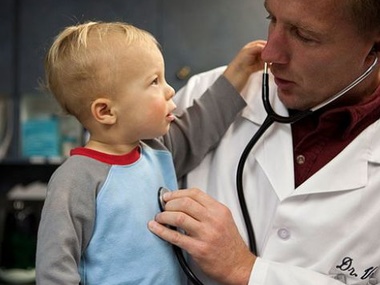 Медико-педагогический контроль
гиподинамия

большой объем умственной нагрузки

статическое напряжение

недостаточное пребывание на свежем воздухе
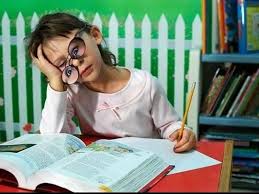 Принципы организации профилактических мероприятий:

- комплексность,
- непрерывность,
- максимальный охват,
- доступность,
- положительная мотивация,
- санитарно-гигиенический режим.
Нормативная база
Закон Республики Беларусь «О санитарно-эпидемиологическом благополучии населения» от 07.01.2012 № 340-З в ред. от 10.10.2022 № 208-З
Закон Республики Беларусь «О физической культуре и спорте» от 04.01.2014 № 125-З в ред. от 19.07.2022 № 200-З

Санитарные нормы и правила «Требования  для учреждений общего среднего образования», утвержденные постановлением Министерства здравоохранения Республики Беларусь от 27.12.2012 № 206, с дополнениями и изменениями

Специфические санитарно-эпидемиологические требования к содержанию и эксплуатации учреждений образования, утвержденные постановлением Совета Министров от 07.08.2019 № 525, с дополнениями и изменениями
Закон Республики Беларусь «О санитарно-эпидемиологическом благополучии населения» 

Статья 11. Обеспечение санитарно-эпидемиологического благополучия населения
 
Санитарно-эпидемиологическое благополучие населения обеспечивается путем:
проведения государственными органами, иными организациями, физическими лицами, в том числе индивидуальными предпринимателями, санитарно-противоэпидемических мероприятий;
соблюдения государственными органами, иными организациями, физическими лицами, в том числе индивидуальными предпринимателями, законодательства в области санитарно-эпидемиологического благополучия населения;
государственного санитарно-эпидемиологического нормирования;
подтверждения соответствия факторов среды обитания человека требованиям законодательства в области санитарно-эпидемиологического благополучия населения, в том числе требованиям безопасности и безвредности для организма человека, а также использования и (или) разработки и утверждения соответствующих методов (методик) определения указанных факторов;
государственной санитарно-гигиенической экспертизы;
государственной регистрации;
социально-гигиенического мониторинга;
санитарно-эпидемиологического аудита;
производственного контроля;
использования достижений науки в изучении состояния здоровья населения, среды обитания человека;
предоставления информации о санитарно-эпидемиологической обстановке, состоянии среды обитания человека, проводимых санитарно-противоэпидемических мероприятиях;
проведения мероприятий по гигиеническому обучению и воспитанию населения;
формирования здорового образа жизни.
Закон Республики Беларусь «О физической культуре и спорте» 

Статья 32. Физическое воспитание обучающихся
 
1. Учреждения образования, иные организации и индивидуальные предприниматели, которым в соответствии с законодательством предоставлено право осуществлять образовательную деятельность, осуществляют физическое воспитание обучающихся в соответствии с законодательством при реализации образовательных программ, проведении физкультурно-оздоровительной и спортивно-массовой работы.

4. Физическое воспитание обучающихся при получении дошкольного, специального, общего среднего, профессионально-технического, среднего специального образования осуществляется:
на занятиях по образовательной области "Физическая культура", учебных занятиях по учебному предмету (учебной дисциплине) "Физическая культура и здоровье";
при проведении физкультурно-оздоровительных и спортивно-массовых мероприятий;
в иных формах в соответствии с законодательством.
Инструкции, методические рекомендации

Методические рекомендации «Медико-педагогический контроль за организацией учебно-воспитательного процесса в начальной школе» – Минск, 2003

Методические рекомендации «Внутришкольный контроль за физическим воспитанием учащихся» – Минск, 2004

Инструктивно-методические письма Министерства образования Республики Беларусь «Об организации физического воспитания учащихся учреждений общего среднего образования»

Методические рекомендации «Гигиенические основы закаливания детей и подростков» - Минск, БГМУ, 2007

Инструкция по применению «Организация здоровьесбережения в учреждениях общего среднего образования путем коррекции двигательных режимов учащихся» от 12.12.2012 № 007-1012
Государственный санитарный надзор

Санитарные нормы и правила «Требования  для учреждений общего среднего образования», утвержденные постановлением Министерства здравоохранения Республики Беларусь от 27.12.2012 № 206, с дополнениями и изменениями

Специфические санитарно-эпидемиологические требования к содержанию и эксплуатации учреждений образования, утвержденные постановлением Совета Министров от 07.08.2019 № 525, с дополнениями и изменениями,
последние – от 12.07.2024
Гл. 6 СанПиН № 206, гл. 5 ССЭТ № 525

Функциональные размеры ученической мебели должны соответствовать росту учащихся.
Столы и стулья, парты должны иметь цифровую и цветовую маркировку. 
В каждом учебном помещении устанавливается ученическая мебель 2-3 размеров. 
Стулья в комплекте со столами одного размера.
Изм. от 12.07.2024 – введение дополнительного размера мебели № 7 (чёрный цвет) для роста выше 185 см.
Должны быть созданы условия для соблюдения учащимися и работниками личной гигиены. В санитарных узлах должны быть педальные ведра или урны, туалетная бумага, ерши и емкости для их хранения. 
Все умывальники должны комплектоваться мылом, электрополотенцами или бумажными полотенцами.
Гл. 5 СанПиН № 26, гл. 4 ССЭТ № 525

Помещения должны иметь естественное освещение, учебные помещения – левостороннее.
Окна не должны затеняться цветами, шторами, мебелью.
Все помещения должны иметь равномерное достаточное искусственное освещение.
Используются преимущественно люминесцентные лампы.
Неисправные и перегоревшие лампы должны своевременно заменяться.
В пасмурные дни искусственным освещением необходимо пользоваться в течение всего рабочего дня.
Гл. 8 СанПиН № 206, гл. 6 ССЭТ № 525
Территория и все помещения должны содержаться в чистоте.
Ежедневной влажной уборке с применением моющих средств подлежат полы, подоконники, мебель, классные доски, дверные ручки, сантехоборудование.
Влажная уборка учебных помещений – после первой и второй смен; коридоров и рекреаций, санузлов – после каждой перемены; гардероба – после начала уроков; актового зала – в конце дня; спортивного зала – 2 раза в день; обеденного зала – после каждого приема пищи.
Использование средств дезинфекции в местах общего пользования – обеденный зал, санузлы, душевые.
Раздельный уборочный инвентарь – для полов и выше пола; для классов и коридоров, пищеблока, спортивных помещений, медицинских помещений, санузлов.
Гл. 7 СанПиН № 206, гл. 7 ССЭТ № 525

Максимальная учебная нагрузка в дни наибольшей работоспособности: вт, ср – 1-4 кл.; вт, ср, пт – 5-11 кл.
Расписание на неделю составляется с учетом ранговой шкалы трудности предметов.
В течение дня необходимо чередовать учебные предметы, требующие большого умственного напряжения, сосредоточенности и внимания, с другими предметами.
Перерывы – не менее 10 мин, не менее 15 мин – для питания и динамической перемены, не менее 15 мин – между сменами, не менее 20 мин – до факультативов.
Гл. 7 СанПиН № 206, гл. 7 ССЭТ № 525 
с изм. от 12.07.2024
В 10-11 кл. допускаются сдвоенные уроки по предметам на базовом уровне (меньший объем домашних заданий).
В 5-11 кл. предметы, требующие большого умственного напряжения, сосредоточенности и внимания, допускается изучать на первом и последнем занятии не чаще одного раза в неделю в одном классе (облегчает составление расписания в перегруженных школах).
Возможно проведение контрольных работ на 1-3 уроках в пт в 5-11 кл. (равномерное распределение в течение недели).
Гл. 10 ССЭТ № 525 
с изм. от 12.07.2024
Занятия по физ. культуре допускается проводить первым или последним уроком два раза в неделю (облегчает составление расписания).
Дневной сон в группах продленного дня обязателен для учащихся 6-летнего возраста(на начало учебного года) (целесообразно формирование групп продленного дня раздельным для детей 6- и 7-летнего возраста).
С целью повышения эффективности профилактических и оздоровительных мероприятий необходимо
добиваться взаимодействия и согласованности в работе администрации учреждений образования, педагогов  и медицинского персонала по формированию здоровьесберегающей среды,

2. оказывать методическую помощь педагогическому коллективу и обслуживающему персоналу по вопросам организации оздоровительных мероприятий,
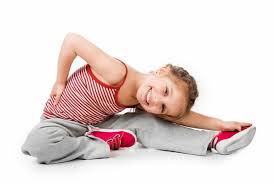 3. осуществлять контроль соблюдения требований к организации и поведению профилактических и оздоровительных мероприятий,

4. проводить анализ эффективности работы, разрабатывать коррекции здоровьесберегающих технологий,

5. проводить разъяснительную работу с родителями о значении профилактических и оздоровительных мероприятий.
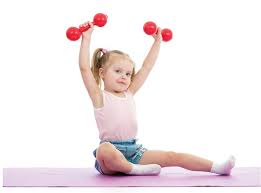 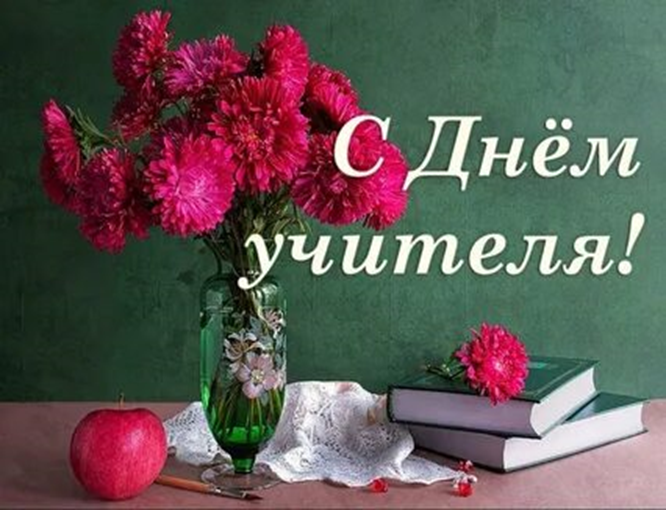